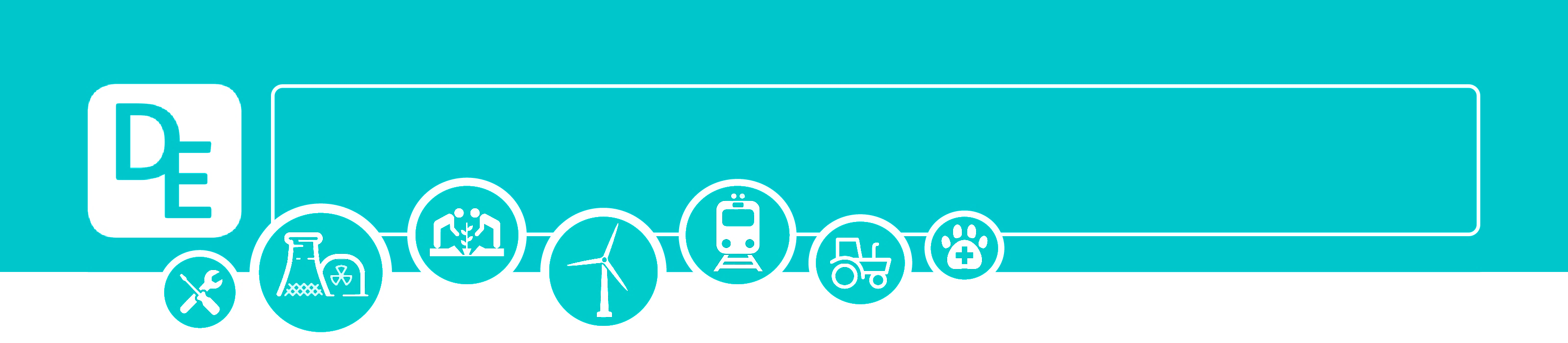 Mission Assignment: Explore plastics in water
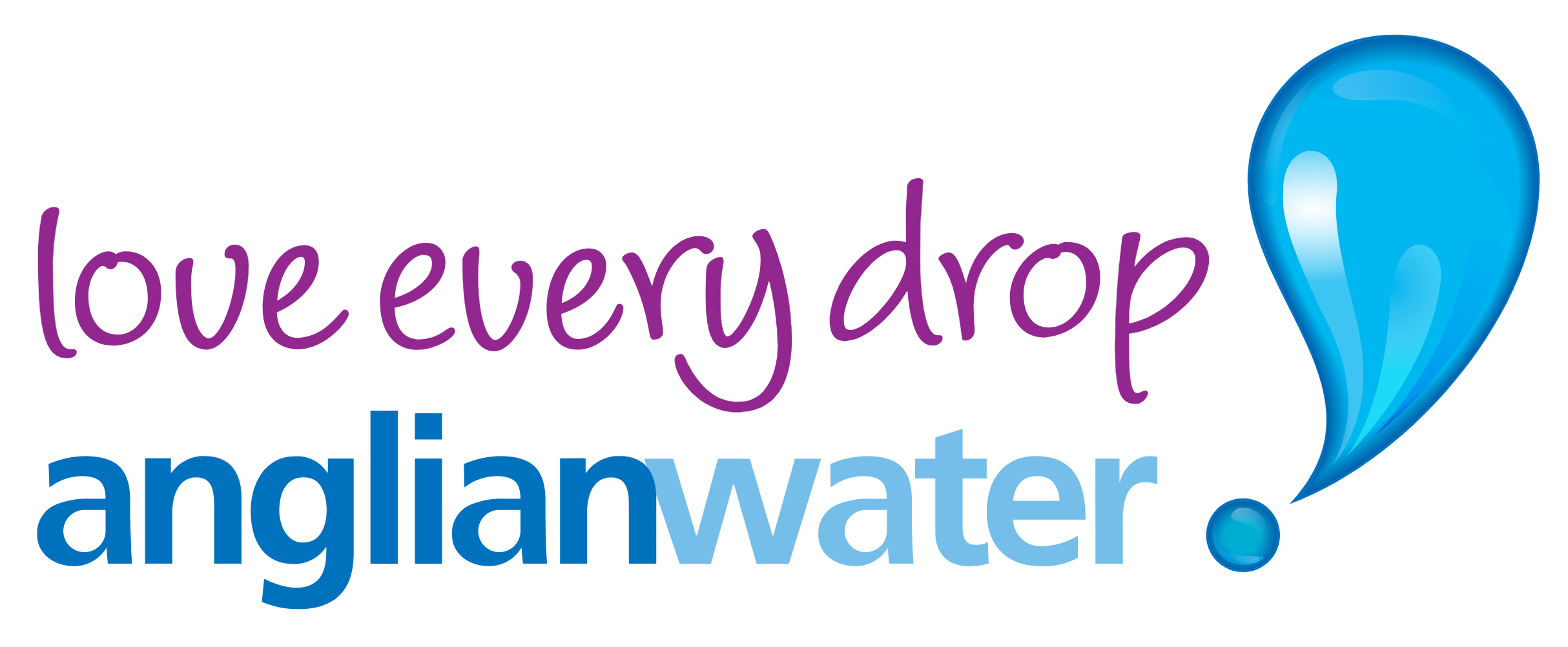 Code: N22_KS3_02
Your results:
Record your tally here.
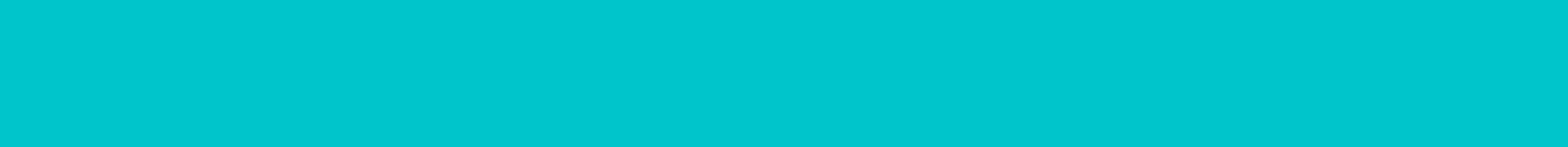 Developing Experts Copyright 2022 All Rights Reserved
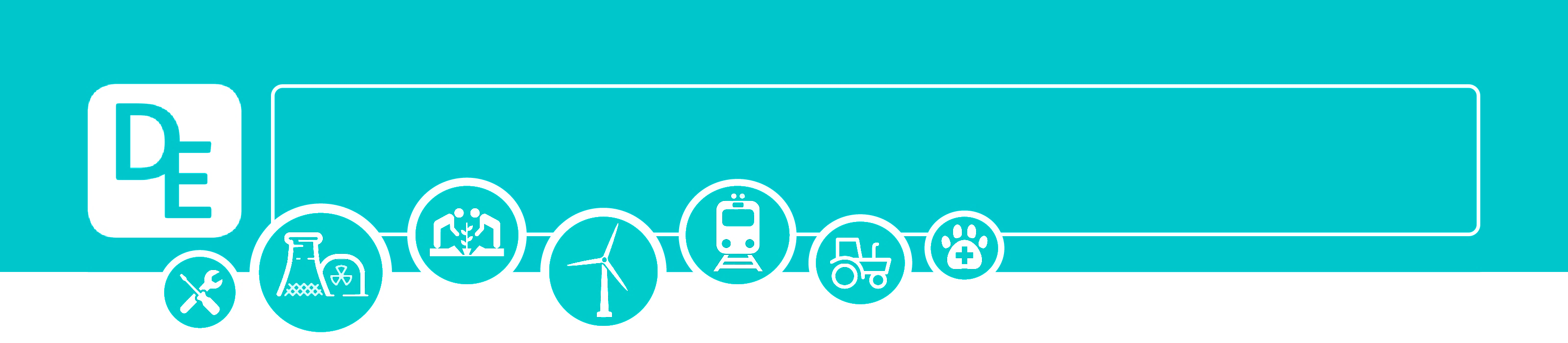 Mission Assignment: Explore plastics in water
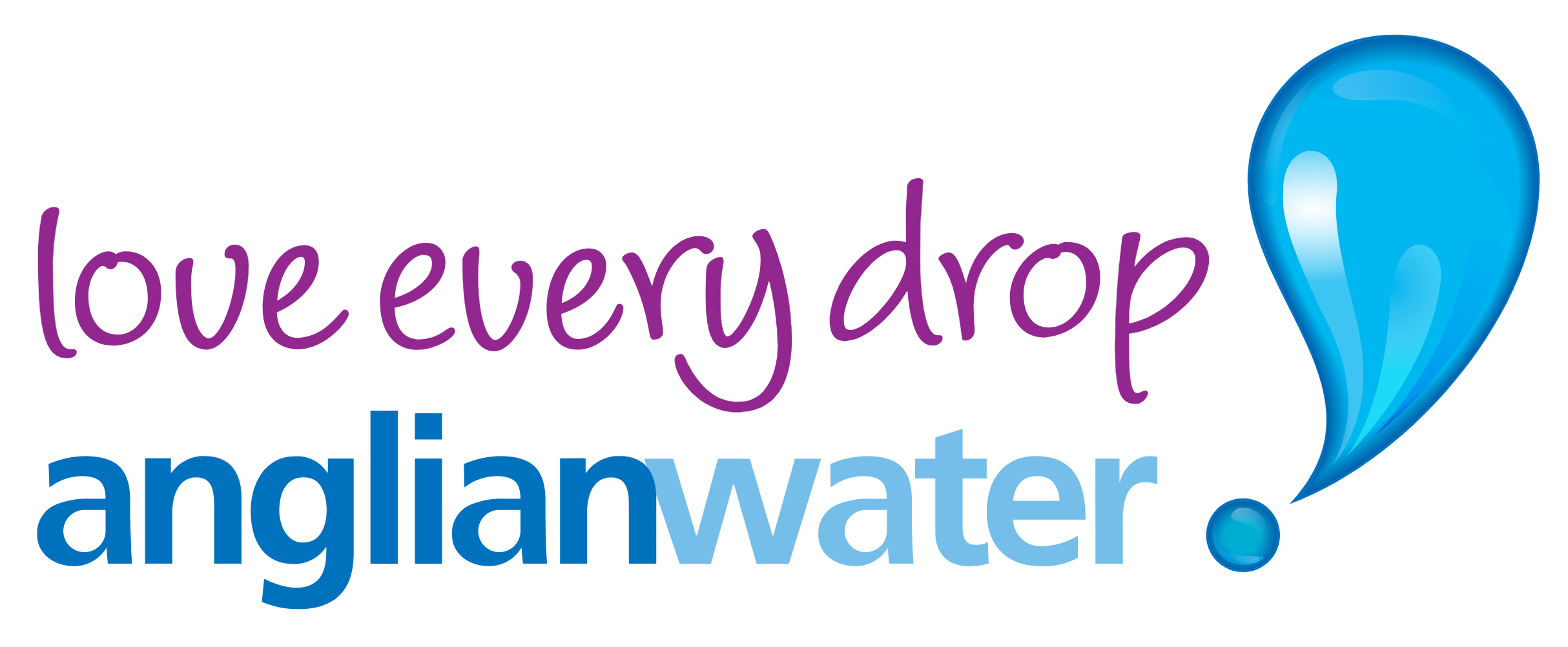 Code: N22_KS3_02
Your report:
Summarise your findings here.
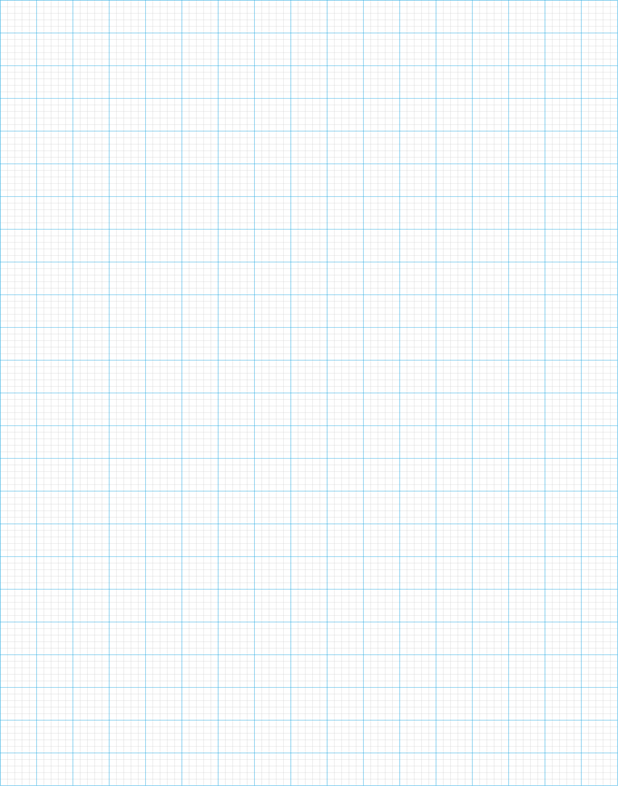 Show a picture/pictures of your results in this box
Draw a graph of your results in this box
Your analysis:
What did you find out? How can unwanted waste be reduced?___________________________________________________________________________________________________________________________________________________________________________________________________________________________________________________________________________________ _______________________________________________________
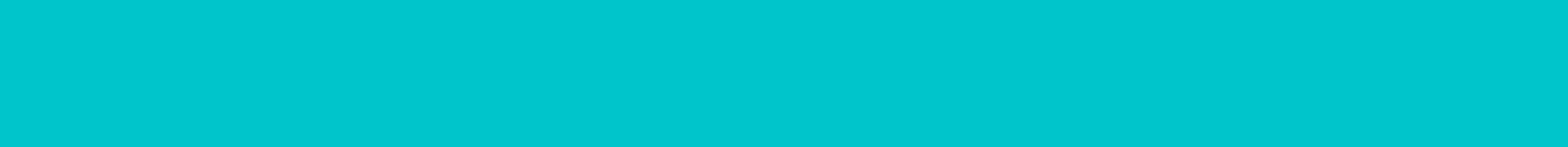 Developing Experts Copyright 2022 All Rights Reserved